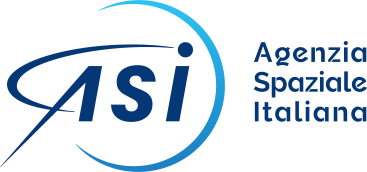 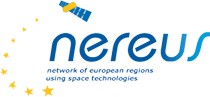 2ND EDITION EUROPEAN SYMPOSIUM BY NEREUS REGIONS

SPACE DATA FOR TOURISM & AGRICULTURE ON 28-29 SEPTEMBER 2023,  MATERA/BASILICATA


Space technology for agriculture and tourism:  practices, challenges and opportunities in the Italian ecosystem

Maria Libera Battagliere

Head of Pilot Projects Office, Downstream and Application Services Department

Italian Space Agency (ASI)
1/15
2ND EDITION EUROPEAN SYMPOSIUM BY NEREUS REGIONS, MATERA/BASILICATA
28-29 SEPTEMBER 2023
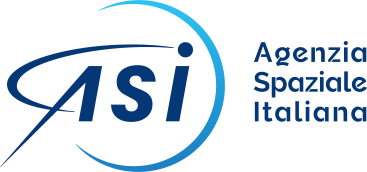 Premise and Context
It is well known that space technology represents a powerful  tool to address the most pressing challenges that the world has  to face , also to stimulate the innovation and economic growth.

The downstream sector continues to thrive and the future of  commercial space industry has never looked so promising.
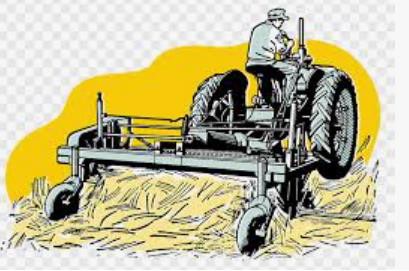 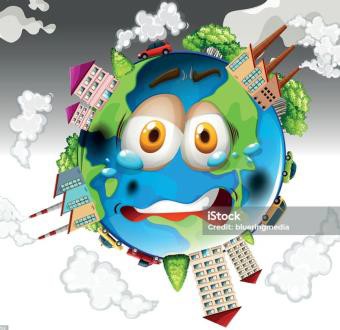 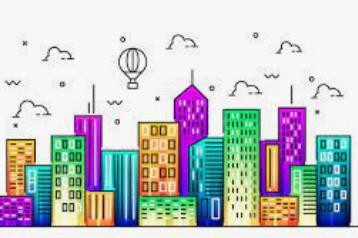 EO/NAV/TLC represent the space sectors with the most  significant growth, not only in terms of infrastructure, but  above all for the potential of related applications and services.
KEY MESSAGE
In the Space Economy era, satellite services and  applications represent a key element that must  be valued and promoted by institutions at local  and global level in order to reap the maximum  benefit from the opportunities offered by this  developing market.
For this reason, they have been recognized as the top strategic  priorities of Italian space policies (Resolution of the President  of the Council, March 2019)
2ND EDITION EUROPEAN SYMPOSIUM BY NEREUS REGIONS, MATERA/BASILICATA
28-29 SEPTEMBER 2023
2/15
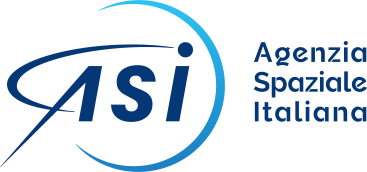 Opportunities in the Italian ecosystem
To facilitate this task, considering that most spatial data are not directly used by end-users, the Italian Space Agency has  proposed a financial instrument to support the national ecosystem of service providers (public or private) : "I4DP - Innovation for  Downstream Preparation", which represents the backbone for the implementation of a progressive ASI’s roadmap in this
sector.
What we did
Modality of implementation: periodic thematic calls
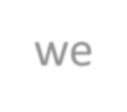 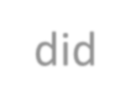 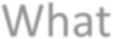 I4DP PA
I4DP Market
I4DP Science
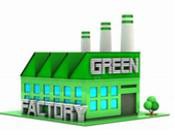 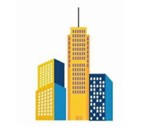 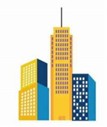 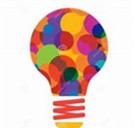 I4DP
TRL>=8  TRL>=6
TRL>=6
SRL>=4
Total budget 6,5 M€ (2022-
2024)
2 Calls for Ideas
4 selected projects (first call)
3 selected projects (sec. call)
Total budget 8,8 M€
(2022-2024)
2 Calls for Ideas  (1 in preparation)
4 selected projects
Total budget 13,5 M€
(2022-2024)
3 Thematic Calls  (2 in progress)
7 selected projects
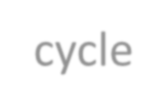 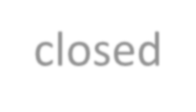 First cycle closed
18 new Pilot Projects
28,8 M€ for 2022-2024 period
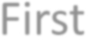 10/15
2ND EDITION EUROPEAN SYMPOSIUM BY NEREUS REGIONS, MATERA/BASILICATA
28-29 SEPTEMBER 2023
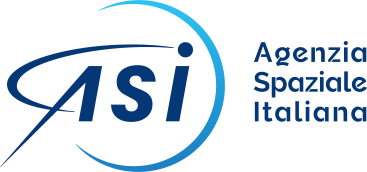 Innovation for Downstream Preparation
I4DP TOPICS
I4DP-PA
The main focus of this program is to stimulate the downstream sector growth, offering a concrete  support to set-up innovative and powerful space solutions for emerging demand and, at the same  time, consolidating and enriching existing national know how both at scientific and industrial level
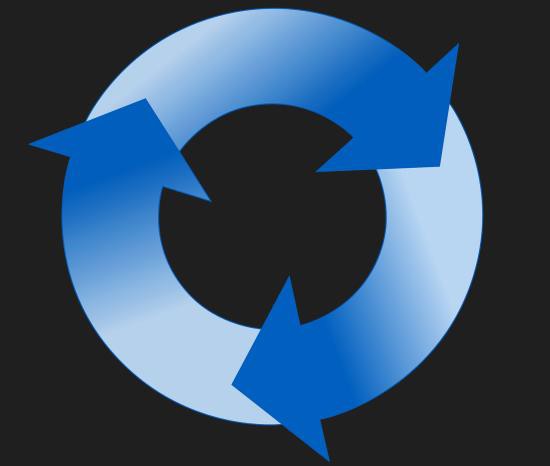 Articulated in three intervention lines based on the different categories of users to which it is  addressed and to better leverage on needs of that communities: Public Institutional entities,  Scientific community and Commercial operators
I4DP-Market
I4DP-Science
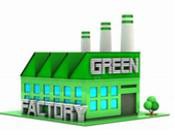 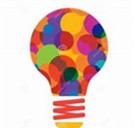 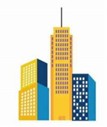 I4DP PA
I4DP Market
I4DP Science
Topics
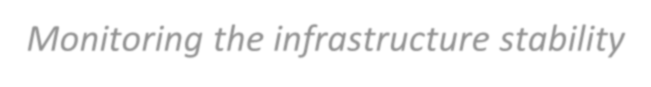 Effects of climate change  and extreme events
Sustainable cities
Agriculture and Sustainable use  of water resources
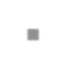 Monitoring the infrastructure stability
Precision farming/Agriculture
Transport and sustainable mobility
Smart Cities and urban effects of climate changes
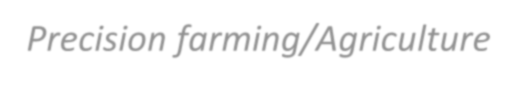 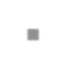 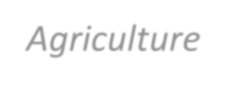 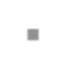 10/15
2ND EDITION EUROPEAN SYMPOSIUM BY NEREUS REGIONS, MATERA/BASILICATA
28-29 SEPTEMBER 2023
Previous preparatory programmes: observed trend and challenges faced
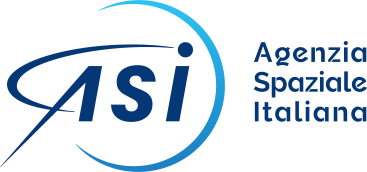 PRISMA Scienza
Open Calls COSMO-SkyMed
SAR Multifrequenza
Promotion of the COSMO-SkyMed  data utilization (1st / 2nd Gen) to basic  and applied R&D in view of scientific  and toward operational utilization of  the products/services developed
Definition, experimentation and  demonstration of methodologies,  innovative algorithms and products  based on the use of multi-mission /  multi-frequency SAR data
Data exploitation from the  hyperspectral "PRISMA" mission by  the scientific and industrial  community
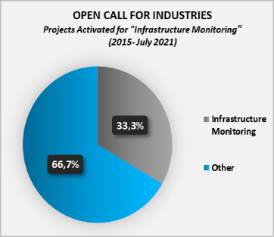 Highlights
Budget: 3 M€
Co-fund ≤ 200 k€ / proposal
15 PROJECTS co-funded
AI, ML, Data Fusion, Resolution
Projects ongoing
Highlights
Budget: 2 M€
10 PROJECTS co-funded
Multithematic call
Integration with other EO data or  non EO data
Highlights
Permanently open since 2015
2 types of call (Science/Industry)
National industry / international  scientific community
Max 100 scenes free of charge
Among the others, the interest  in infrastructure monitoring,  as well as the exploitation of  satellite SAR data for this  purpose, have been growing in  the last decade.
Projects themes
Agriculture
Air quality
Water and coasts monitoring
Study of the cryosphere
Classification of vegetation
Focus
Use of data from national missions  (COSMO Sky-Med) or acquired in  the context of international  cooperation (e.g. ASI-CONAE for  SAOCOM data in L-band)
Results
94,5% proposals for scientific call
2000 products/year delivered
> 200 proposal submitted
Major interest in Disaster Risk  Reduction (DRR)
10/15
2ND EDITION EUROPEAN SYMPOSIUM BY NEREUS REGIONS, MATERA/BASILICATA
28-29 SEPTEMBER 2023
PRISMA Scienza - Pilot projects – focus on Agriculture
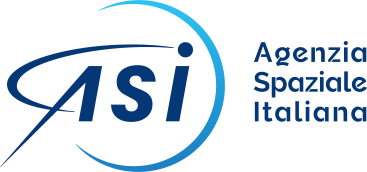 The aim of the call is to encourage and promote the scientific use of PRISMA mission data by the Italian  community, in order to support the full data exploitation of the mission and strategically promote the  development of Italian know-how in the hyperspectral remote sensing sector.
TEHRA Topsoil properties Estimation from Hyperspectral Remote sensing for Agriculture
Focus
Develop methods and algorithms for PRISMA product generation to monitor and map soil properties of  agronomic and environmental interest, in support of more sustainable and climate-smart precision  agriculture strategies and environmental policies (reduction of waste, optimize production)
Projects themes:
Agriculture & Forestry
Cultural heritage (>> tourism)
Air quality
Soil properties
Cryosphere
Inland and coastal water
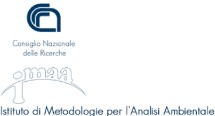 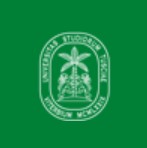 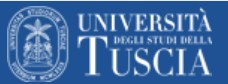 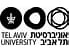 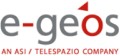 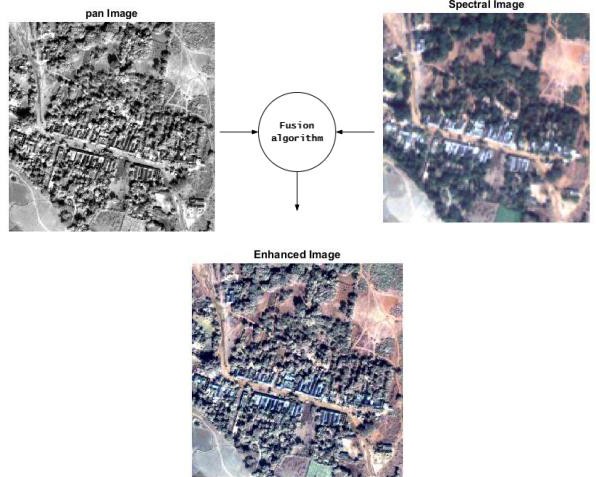 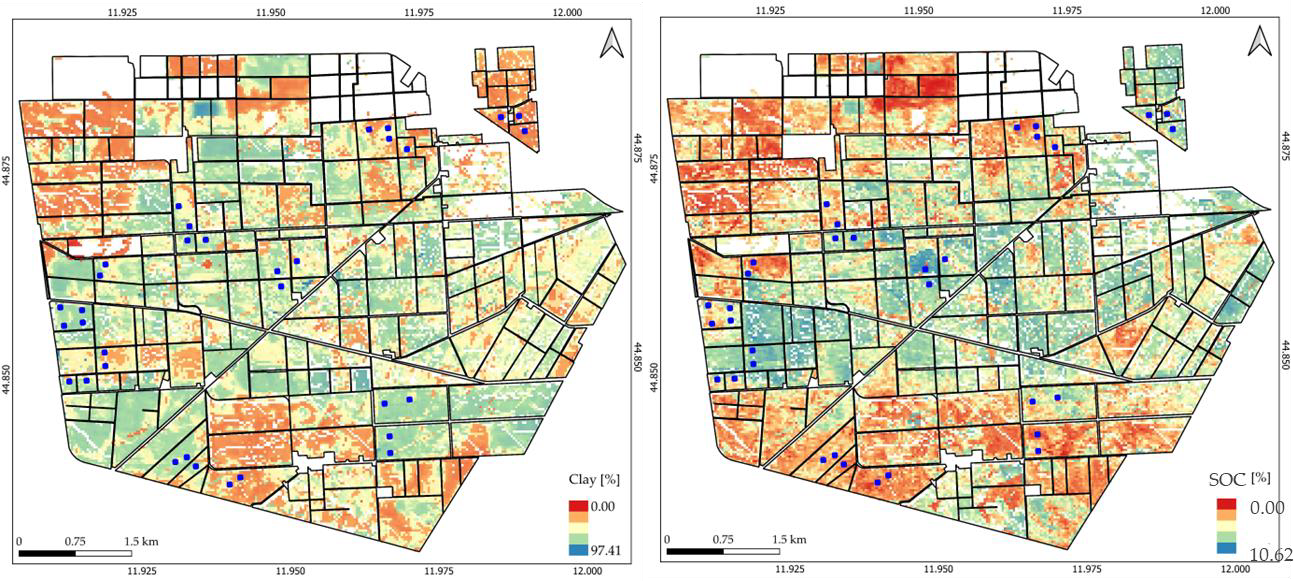 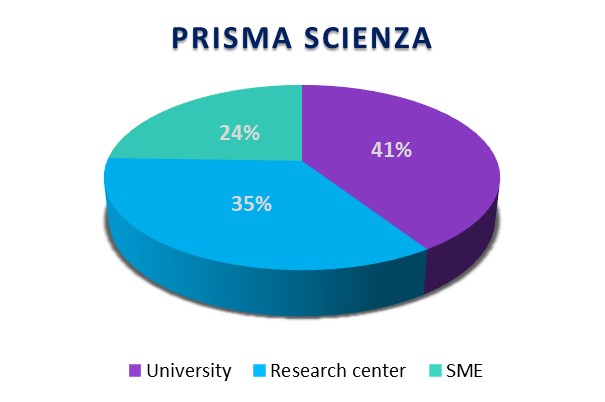 Mapping of clay (left) and soil organic carbon (right) on the Jolanda di Savoia farm from  PRISMA using a multi-date approach
10/15
2ND EDITION EUROPEAN SYMPOSIUM BY NEREUS REGIONS, MATERA/BASILICATA
28-29 SEPTEMBER 2023
Preparatory and Dissemination activities: practices
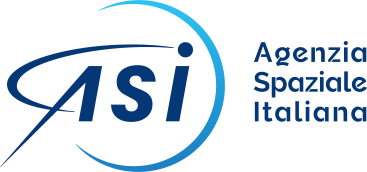 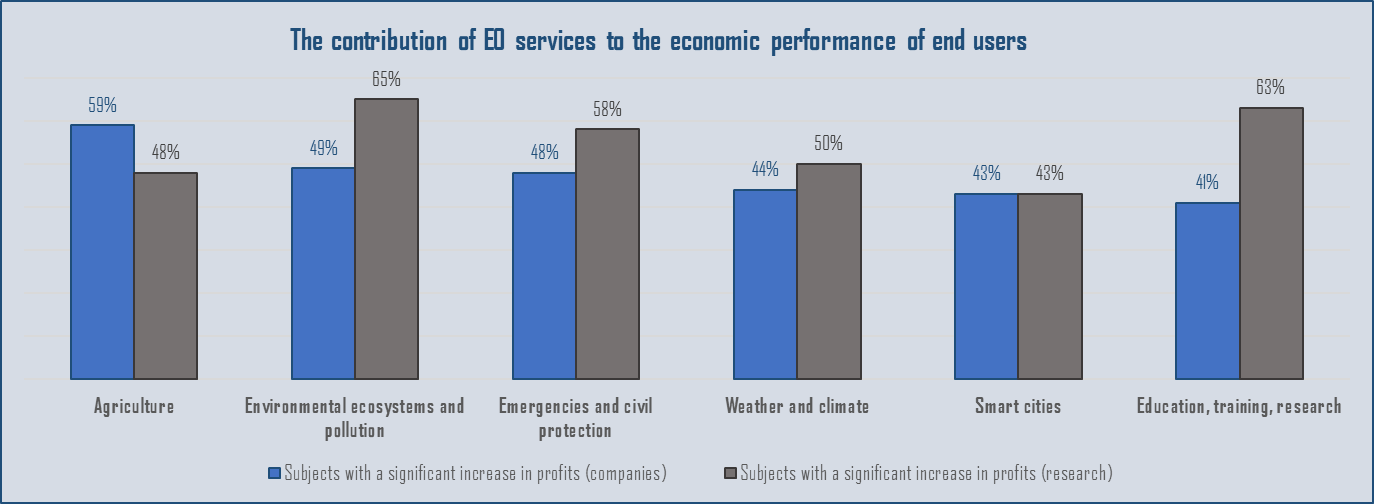 2021
In order to expedite the  process of interaction between  space industry actors and  traditional market  communities, the Downstream  and Integrated Application Unit  hosts several thematic  workshops
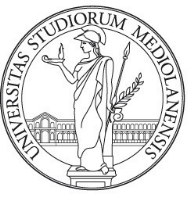 Cost-benefit analysis  of public policies in  the space sector
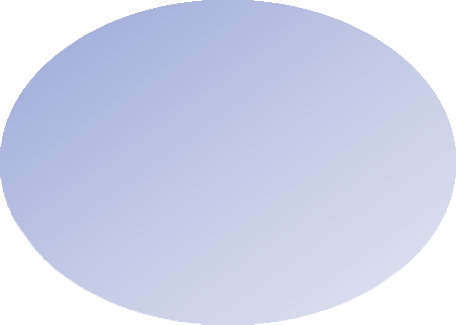 ASI – UNIMI project
3 years study
120 participants
63 companies
57 research  organizations
Selected  topic for the  first call I4DP  Market
Sectors with the major increase in the economic performance of users are agriculture,  environmental protection, emergency management / civil protection
infrastructure
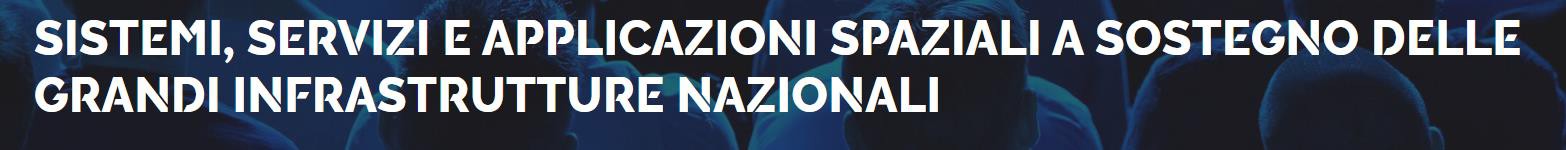 Workshop with the national community  operating in large infrastructures sector
10/15
2ND EDITION EUROPEAN SYMPOSIUM BY NEREUS REGIONS, MATERA/BASILICATA
28-29 SEPTEMBER 2023
I4DP – Innovation for Downstream Preparation - Market
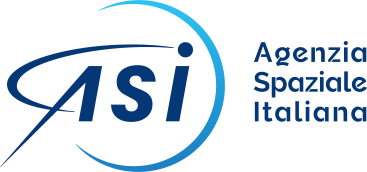 I4DP Market – First call
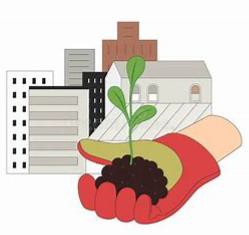 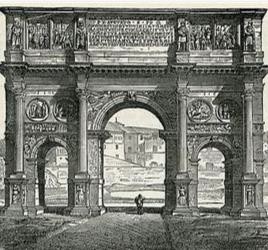 Safe Bridge - Monitoring services with satellite techniques  for safe bridges
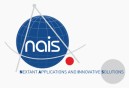 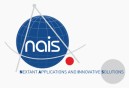 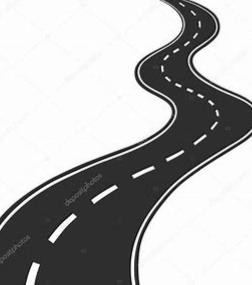 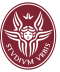 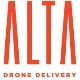 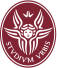 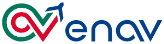 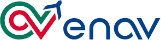 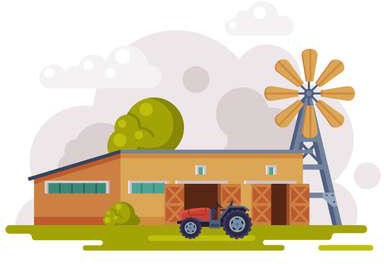 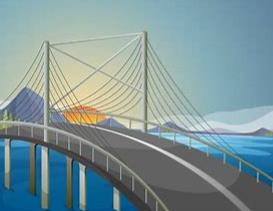 Rheticus Safeway
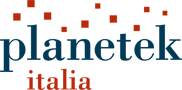 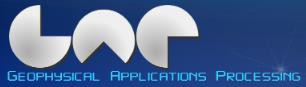 Fixyll - Fight Xylella
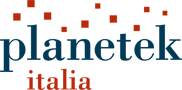 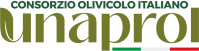 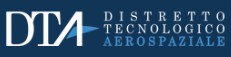 MODISAT - Bridge buffering by displacement  measurements derived from satellite technologies
Management and monitoring of  Infrastructures / Precision farming
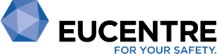 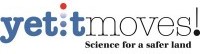 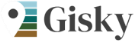 SAT4FARM
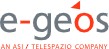 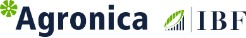 Budget 6 M€
Financing ≤ 1 M€ - TRL ≥ 8
Financing ≤ 500 k€ - TRL 6÷8
18 months
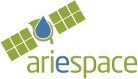 MIDS - Water infrastructure monitoring with satellite data
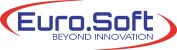 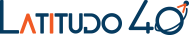 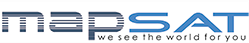 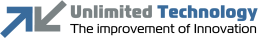 DEM-EO - Democratization of Earth Observation
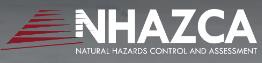 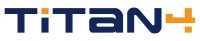 10/15
2ND EDITION EUROPEAN SYMPOSIUM BY NEREUS REGIONS, MATERA/BASILICATA
28-29 SEPTEMBER 2023
I4DP Market- Pilot Projects- focus on Agriculture
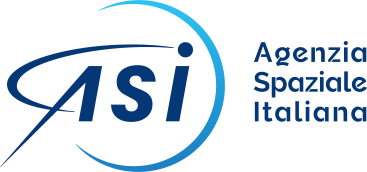 Fixyll - Fight Xylella
The FIXYLL project aims to create services to support the  containment action of  Xylella disease, a bacteria causing tree death.

This is an invasive pathogen that can infect hundreds of species of  plants. It was discovered in Europe in 2013, after the beginning of  an epidemic among the olive trees in Puglia region, and then spread  to France, Spain and Portugal.

At the moment the only way to eliminate the bacterium is the  eradication of infected plants.

The project is based on the use of multi-mission / multi-frequency  EO data (PRISMA hyperspetracl data, COSMO-SkyMed SAR data,  Copernicus data, SAOCOM data) and will capitalize the experience  and results coming from previous research projects, such as REDOX  (source https://www.dtascarl.org/progetti-e-iniziative/use-case-  trasferimento-tecnologico/redox/) and TEBAKA
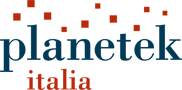 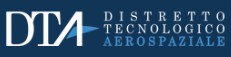 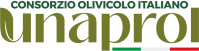 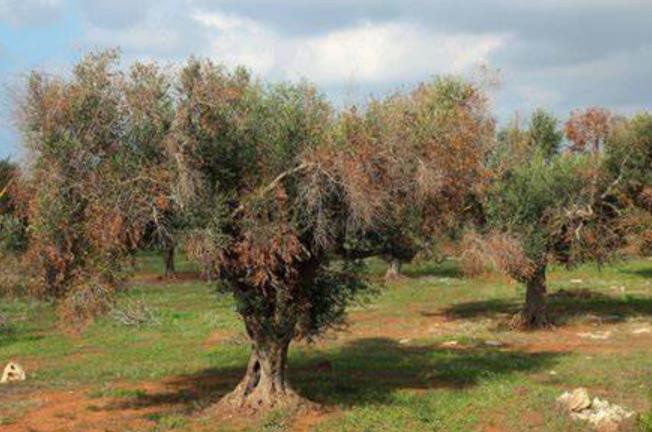 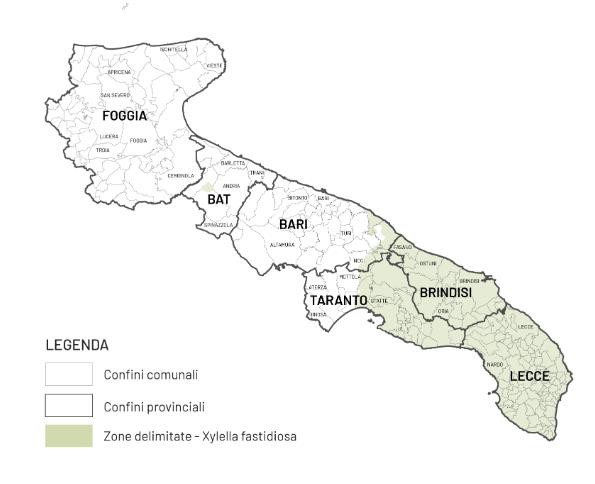 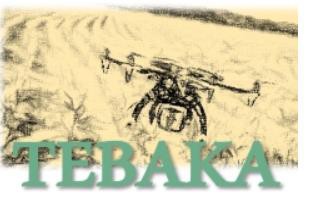 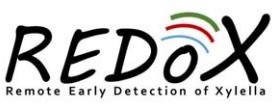 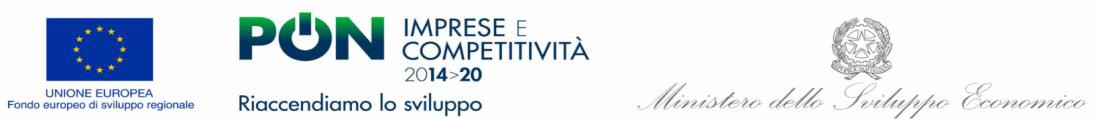 10/15
2ND EDITION EUROPEAN SYMPOSIUM BY NEREUS REGIONS, MATERA/BASILICATA
28-29 SEPTEMBER 2023
I4DP Market- Pilot Projects- focus on Agriculture
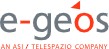 SAT4FARM
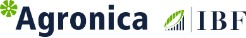 AgriWeb  IBF Servizi
GIAS®
Agronica  Group
The main objective of this project is the development of a platform of  services able to integrate and processing both satellite data and  information coming from the operational management of crops, that  are collected by Farm Management Software (FMS) , GIAS®
Integration of satellite data  with crops information (non-  space data)
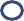 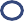 CHALLENGES
The market is still fragmented
Companies providing EO solutions for agriculture find  too complex provide products directly to farmers;
Many farmers continue not to make operational use of  EO value-added solutions, due to the difficulty of using  these data
Many farmers do not have access to infrastructure  supporting the digitalization process and present gap of  competences in the use of products
The platform represents an add-on, being an  extension of products already developed and  operational.
	Crops information tipically are used in the phase of  model development. In this service these data are  used in the operational phase too, with an  upstream flow, or a constant process of reworking  of algorithms and their calibration
10/15
2ND EDITION EUROPEAN SYMPOSIUM BY NEREUS REGIONS, MATERA/BASILICATA
28-29 SEPTEMBER 2023
Space for Agriculture
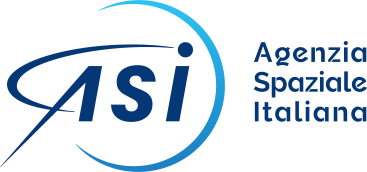 Services and applications powered by EO and GNSS data and  technology:

Site Characterization and Crop Zooning
Historical Analisys
Anomalies detection
Crop Monitoring
Farm machinery guidance
Certification control
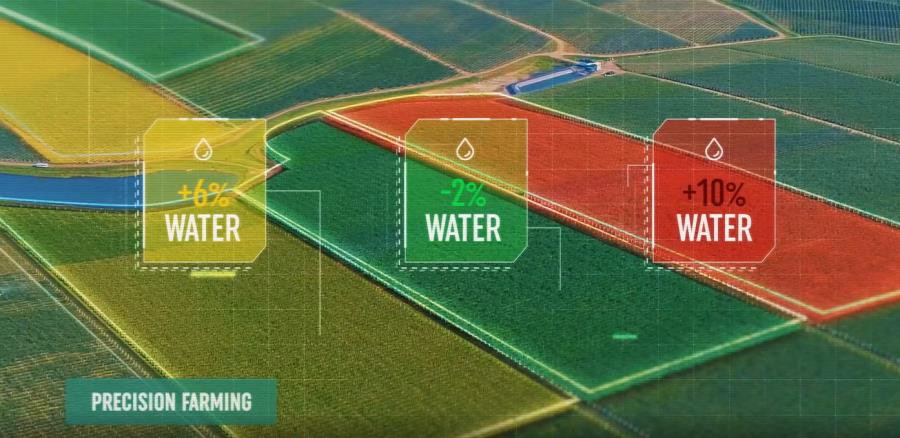 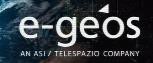 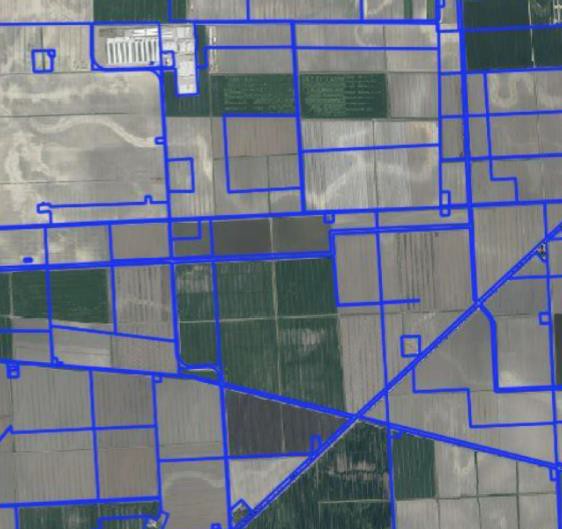 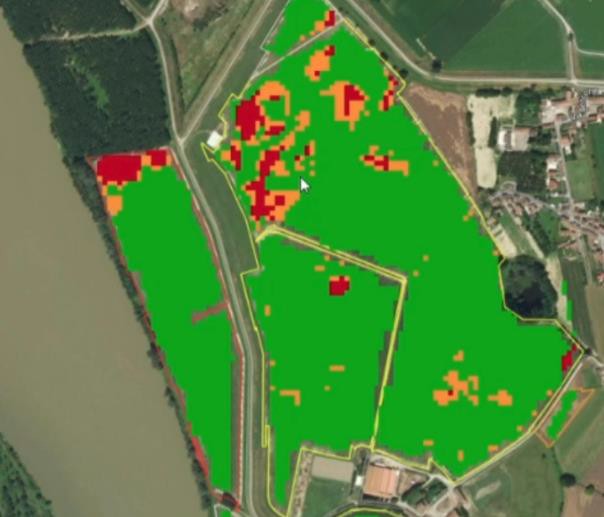 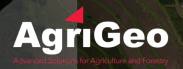 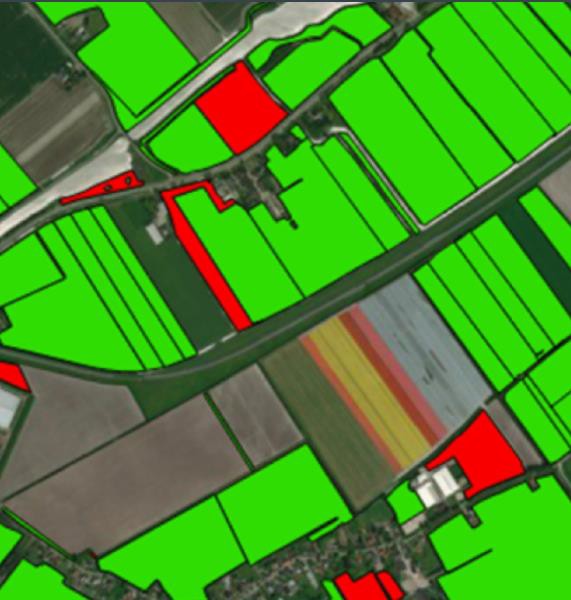 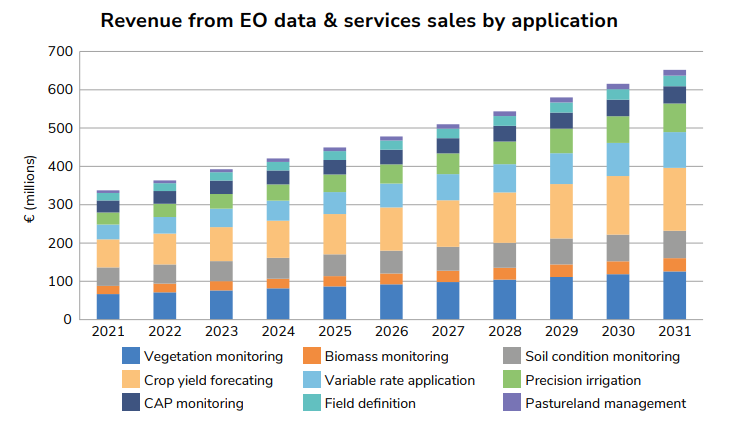 €652
with the aim to
€337
reduce waste of water resources
differentiate irrigation
monitor the land use
make crop yield predictions
provide guidelines for the differential use of fertilizers
differentiate between different methods (organic agriculture  with respect to conventional agriculture)
(source EUSPA EO and GNSS market report 2022)
10/15
2ND EDITION EUROPEAN SYMPOSIUM BY NEREUS REGIONS, MATERA/BASILICATA
28-29 SEPTEMBER 2023
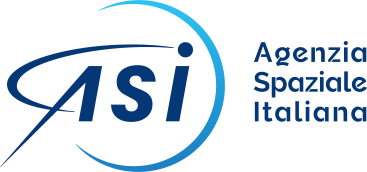 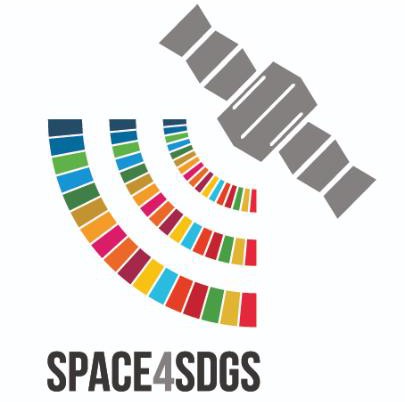 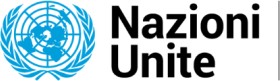 We are a space society
KEY TAKEAWAYS
Space is driver for sustainable socio-economic development

	Starting from 2022, the Earth has 8 billion human beings.  By 2050, the population is expected to grow to 10 billion.

Modern agriculture requires constantly improved tools to satisfy the  world population’s demand for sustainable food, for the protection of  the soil, for the reduction of the use of pesticides and the prevention of  water waste.

Soil not only supplies the food we eat, but also provides invaluable  ecosystem services such as ensuring we have clean water, maintaining  biodiversity and regulating the climate

The agricultural sector started to emphasize sustainability in the face of  global challenges, including climate change, population growth and the  increasing competition for land, water and energy resources
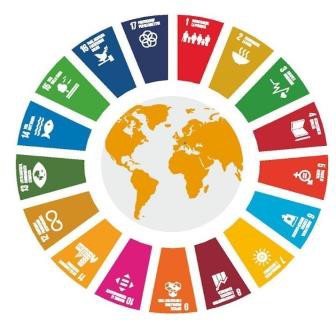 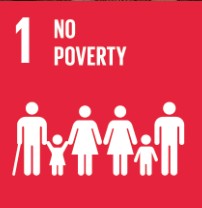 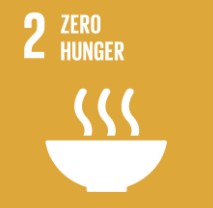 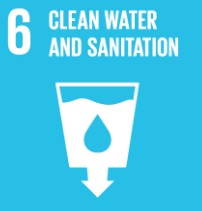 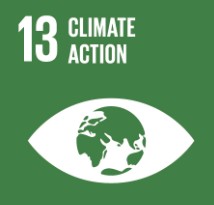 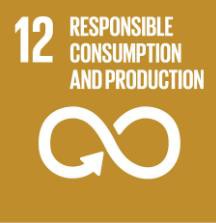 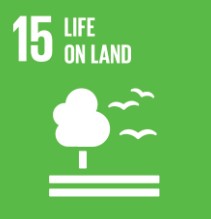 10/15
2ND EDITION EUROPEAN SYMPOSIUM BY NEREUS REGIONS, MATERA/BASILICATA
28-29 SEPTEMBER 2023
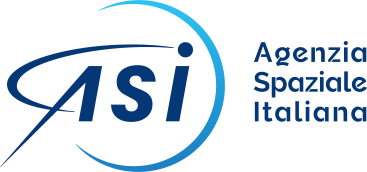 Space for tourism
Tourism is strongly connected with environment, ecosystems, society  and economy. Tourism industry, for example, impacts on greenhouse  gas emissions and climate change effetcs.
Sustainable Tourism  Services
Safe Tourism
Tourism is one of the economic activities with most significant
potential to generate future growth and employment in EU.
Rock glaciers monitoring
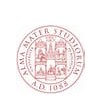 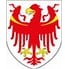 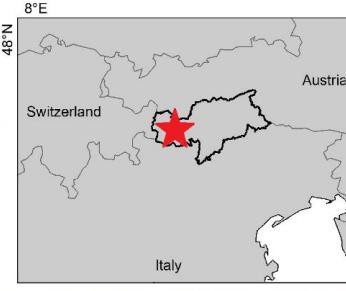 Open Call ID 751
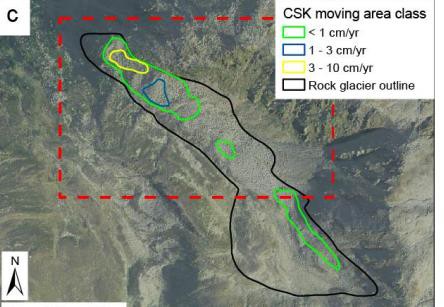 Space technology can be a useful tool to support a transformation of  this sector towards sustainable management and good practises.
Space data can be used to monitor natural resources, to support  efforts for safe tourism (track of tourist paths), to identify areas of  potential risk
South Tyrol
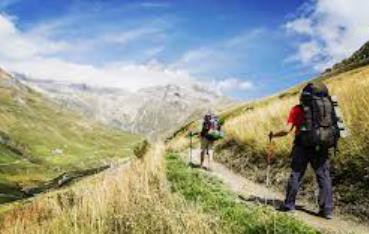 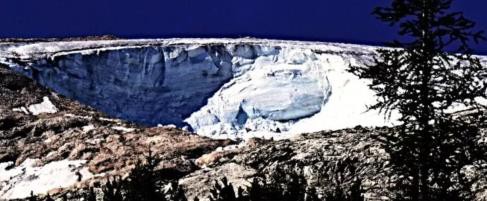 For instance, during the Covid-19 pandemic, satellite communication  thanks its anywhere anytime connectivity allowed museums and  cultural sites to keep their virtual doors open.
Source: https://www.eurisy.eu/space-data-for-sustainable-tourism/
13/15
2ND EDITION EUROPEAN SYMPOSIUM BY NEREUS REGIONS, MATERA/BASILICATA
28-29 SEPTEMBER 2023
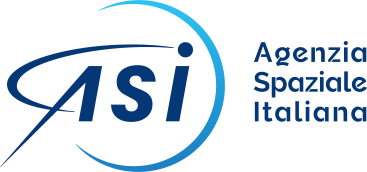 Space for tourism
Space data enable many consumer applications. They could be used to integrate  tools for the monitoring of tourism flows, to facilitate mobility, to improve the  travel experience or to better manage extreme weather events that can endanger  seasonal tourism, which sometimes represents the only source of revenues for  inhabitants.
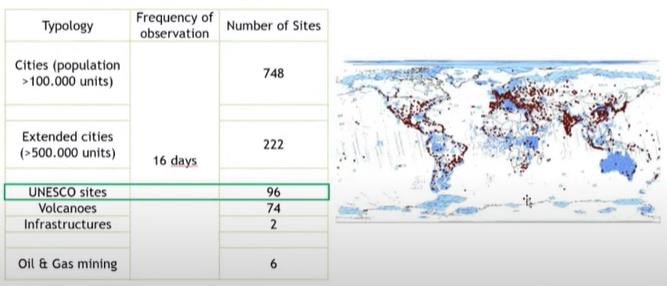 Some apps would not function without the information from EO data, for example  applications which rely on mapping, such as smartphone navigational applications,  require the accurate mapping of Earth’s surface by EO satellites. Tourists can use  such data for identification of interest points and route planning, for updating  reliable map, for wheather report according the geografic position.
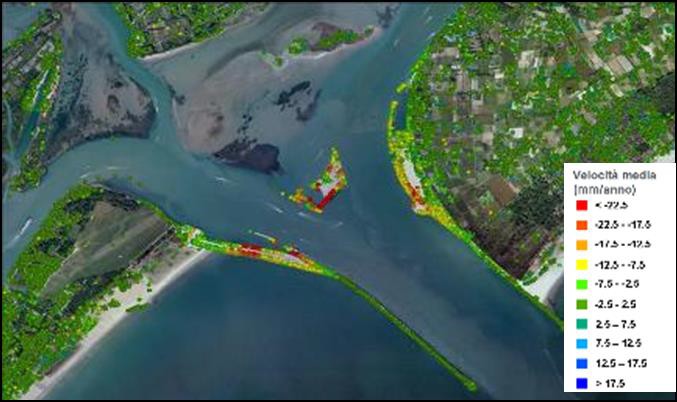 Venice Lagoon, 2009-2011  UNESCO site from 1987
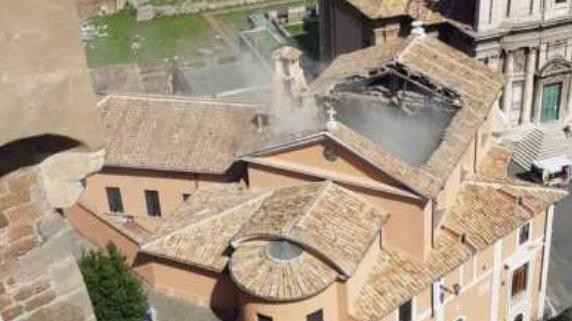 Space data can be used not only to improve the travel experience but also for  monitoring and control of bridges, roads, railways, cableways, in order to increase  the safety of the installations and infrastructure during operation or to support the  management and safeguard of historical cities and cultural sites.
In Italy, the 30% of cultural heritage sites are exposed to landslides and floods risk.
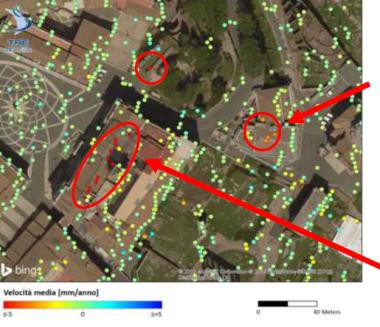 Source: https://www.eurisy.eu/space-data-for-sustainable-tourism/
13/15
2ND EDITION EUROPEAN SYMPOSIUM BY NEREUS REGIONS, MATERA/BASILICATA
28-29 SEPTEMBER 2023
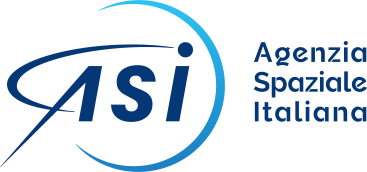 Different market segments are strongly connected

The most of challenges we must face are global challenges

Space technology is recognized as one of the most important tools that can make a difference
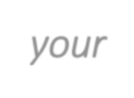 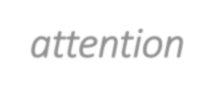 Thanks for your attention

Contact: maria.battagliere@asi.it
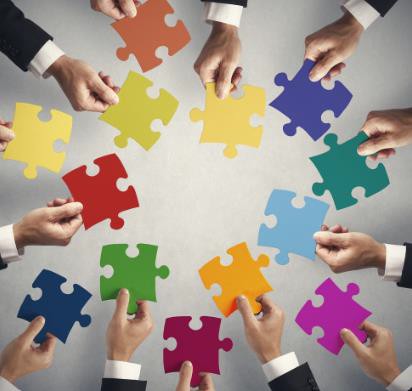 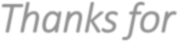 Thanks to ASI’s colleagues who work on the different mentioned  programs making possible to achieve our objectives
2ND EDITION EUROPEAN SYMPOSIUM BY NEREUS REGIONS, MATERA/BASILICATA
28-29 SEPTEMBER 2023